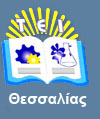 Εισαγωγή στη                     Νοσηλευτική Επιστήμη
Ενότητα 5: Νοσηλευτική Διάγνωση.
Κοτρώτσιου Ευαγγελία, 
Καθηγητής,
Τμήμα Νοσηλευτικής,
T.E.I. Θεσσαλίας
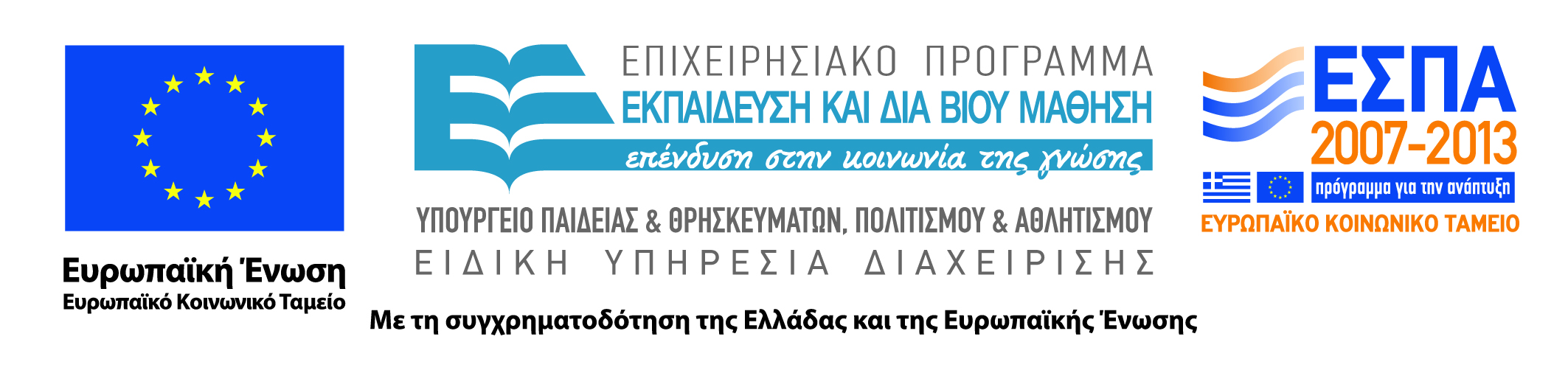 Άδειες Χρήσης
Το παρόν εκπαιδευτικό υλικό υπόκειται σε άδειες χρήσης Creative Commons. 
Για εκπαιδευτικό υλικό, όπως εικόνες, που υπόκειται σε άλλου τύπου άδειας χρήσης, η άδεια χρήσης αναφέρεται ρητώς.
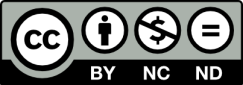 2
Χρηματοδότηση
Το παρόν εκπαιδευτικό υλικό έχει αναπτυχθεί στα πλαίσια του εκπαιδευτικού έργου του διδάσκοντα.
Το έργο υλοποιείται στο πλαίσιο του Επιχειρησιακού Προγράμματος «Εκπαίδευση και Δια Βίου Μάθηση» και συγχρηματοδοτείται από την Ευρωπαϊκή Ένωση (Ευρωπαϊκό Κοινωνικό Ταμείο) και από εθνικούς πόρους.
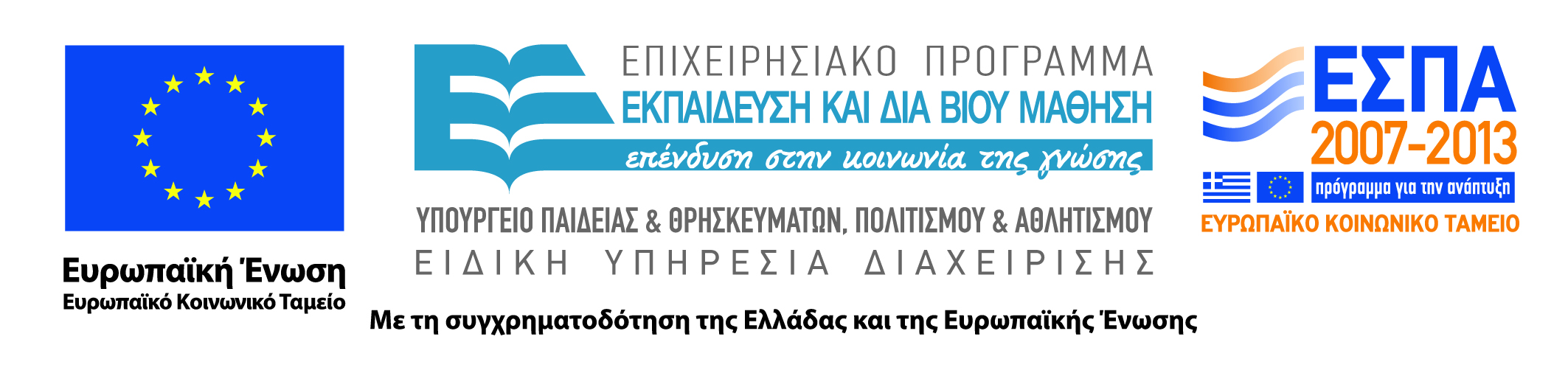 3
Σκοποί  ενότητας
..
.
….
…
…
4
Εισαγωγή στη Νοσηλευτική Επιστήμη
Περιεχόμενα ενότητας
Νοσηλευτική Διάγνωση.
Δεξιότητες Νοσηλευτή.
Αποδεικτικά χαρακτηριστικά
Διαφοροποίηση Νοσηλευτικών  - Ιατρικών Διαγνώσεων .
Η Διαγνωστική Διαδικασία.
Εισαγωγή στη Νοσηλευτική Επιστήμη
5
Νοσηλευτική Διάγνωση
Η διάγνωση είναι η δεύτερη φάση της νοσηλευτικής διεργασίας. 
Σε αυτή τη φάση, οι νοσηλευτές χρησιμοποιούν δεξιότητες κριτικής σκέψης για να ερμηνεύσουν τα δεδομένα που έχουν συλλέξει και να προσδιορίσουν τις δυνατότητες και τα προβλήματα του ασθενή.
Εισαγωγή στη Νοσηλευτική Επιστήμη
6
Ορισμός της νοσηλευτικής διάγνωσης
“…….μία κλινική άποψη για το άτομο, την οικογένεια  ή τις αντιδράσεις της κοινωνίας σε πραγματικά ή πιθανά προβλήματα υγείας/ εξελίξεις της ζωής. 
Οι νοσηλευτικές διαγνώσεις παρέχουν τη βάση για την επιλογή των νοσηλευτικών παρεμβάσεων,  που θα επιτύχουν τα αναμενόμενα αποτελέσματα, για τα οποία ο νοσηλευτής είναι υπόλογος”
(NANDA Ιnternational, 2003, σελ 251)
Εισαγωγή στη Νοσηλευτική Επιστήμη
7
Στοιχεία της Νοσηλευτικής Διάγνωσης
Μια νοσηλευτική διάγνωση έχει 3 συστατικά στοιχεία: 
το πρόβλημα και ο ορισμός του. 
η αιτιολογία.
τα αποδεικτικά  χαρακτηριστικά .
Κάθε συστατικό εξυπηρετεί ένα συγκεκριμένο σκοπό.
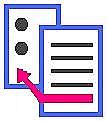 Εισαγωγή στη Νοσηλευτική Επιστήμη
8
Δεξιότητες Νοσηλευτή
Για την αποτελεσματική  χρήση των νοσηλευτικών διαγνώσεων, ο νοσηλευτής  πρέπει να γνωρίζει:
Τις έννοιες που χρησιμοποιούνται,
τους τύπους και 
τα στοιχεία των νοσηλευτικών διαγνώσεων
Εισαγωγή στη Νοσηλευτική Επιστήμη
9
Πρόβλημα (διαγνωστική ετικέτα)
Η αναφορά του προβλήματος ή η διαγνωστική ετικέτα, περιγράφει το πρόβλημα υγείας του ασθενή ή την αντίδραση για την οποία παρέχεται νοσηλευτική φροντίδα.
 Η διαγνωστική ετικέτα περιγράφει την κατάσταση υγείας του ασθενή καθαρά και συνοπτικά. 
Ο σκοπός της διαγνωστικής ετικέτας είναι να κατευθύνει τον προγραμματισμό των επιθυμητών αποτελεσμάτων. Ίσως επίσης συντελέσει στην επιλογή  μερικών κατάλληλων νοσηλευτικών παρεμβάσεων.
Εισαγωγή στη Νοσηλευτική Επιστήμη
10
Αιτιολογία (συσχετιζόμενοι παράγοντες και παράγοντες κινδύνου)
Το συστατικό στοιχείο της αιτιολογίας μιας νοσηλευτικής διάγνωσης. 
αναγνωρίζει  μία ή περισσότερες πιθανές αιτίες του προβλήματος υγείας,
 δίνει κατεύθυνση στην απαιτούμενη νοσηλευτική φροντίδα, και
 δίνει τη δυνατότητα στο νοσηλευτή να εξατομικεύσει τη φροντίδα του ασθενή. 
Διαφοροποίηση ανάμεσα σε πιθανές αιτίες στη νοσηλευτική διάγνωση είναι ουσιώδης, επειδή η κάθε αιτία μπορεί να απαιτεί διαφορετικές νοσηλευτικές παρεμβάσεις.
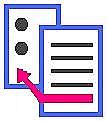 Εισαγωγή στη Νοσηλευτική Επιστήμη
11
Αποδεικτικά χαρακτηριστικά
Είναι η ομάδα ενδείξεων και συμπτωμάτων που δείχνουν την παρουσία μιας ιδιαίτερης διαγνωστικής ετικέτας. 
Για παρούσες νοσηλευτικές διαγνώσεις, τα αποδεικτικά  χαρακτηριστικά είναι οι ενδείξεις και τα συμπτώματα του ασθενή. 
Για νοσηλευτικές διαγνώσεις κινδύνου, δεν υπάρχουν  υποκειμενικές και αντικειμενικές ενδείξεις. Όμως, οι παράγοντες που προκαλούν τον ασθενή να είναι περισσότερο από ότι συνήθως τρωτός στο πρόβλημα, αποτελούν την αιτιολογία μιας νοσηλευτικής διάγνωσης κινδύνου.
Εισαγωγή στη Νοσηλευτική Επιστήμη
12
Διαφοροποίηση Νοσηλευτικών  - Ιατρικών Διαγνώσεων (α)
Είναι η ομάδα ενδείξεων και συμπτωμάτων που δείχνουν την παρουσία μιας ιδιαίτερης διαγνωστικής ετικέτας. 
Για παρούσες νοσηλευτικές διαγνώσεις, τα αποδεικτικά  χαρακτηριστικά είναι οι ενδείξεις και τα συμπτώματα του ασθενή. 
Για νοσηλευτικές διαγνώσεις κινδύνου, δεν υπάρχουν  υποκειμενικές και αντικειμενικές ενδείξεις. Όμως, οι παράγοντες που προκαλούν τον ασθενή να είναι περισσότερο από ότι συνήθως τρωτός στο πρόβλημα, αποτελούν την αιτιολογία μιας νοσηλευτικής διάγνωσης κινδύνου.
Εισαγωγή στη Νοσηλευτική Επιστήμη
13
Διαφοροποίηση Νοσηλευτικών  - Ιατρικών Διαγνώσεων (β)
Ιατρικές διαγνώσεις αναφέρονται σε διαδικασίες ασθένειας-συγκεκριμένες παθοφυσιολογικές αντιδράσεις, που είναι τελείως όμοιες από τον ένα ασθενή στον άλλο.
 Αντίθετα, οι νοσηλευτικές διαγνώσεις περιγράφουν τις φυσιολογικές, κοινωνικοπολιτισμικές, ψυχολογικές και πνευματικές αντιδράσεις του ασθενή σε μια ασθένεια ή πρόβλημα υγείας. Οι αντιδράσεις ποικίλουν ανάμεσα στα άτομα.
Εισαγωγή στη Νοσηλευτική Επιστήμη
14
Διαφοροποίηση Νοσηλευτικών  - Ιατρικών Διαγνώσεων (γ)
Η ιατρική διάγνωση του ασθενή παραμένει η ίδια όσο η εξέλιξη της ασθένειας υφίσταται, αλλά οι νοσηλευτικές διαγνώσεις αλλάζουν καθώς οι αντιδράσεις του ασθενούς αλλάζουν. 
Οι νοσηλευτές έχουν ευθύνες που σχετίζονται τόσο με τις ιατρικές όσο και με τις νοσηλευτικές διαγνώσεις. 
Οι νοσηλευτικές διαγνώσεις αφορούν στις ανεξάρτητες λειτουργίες του νοσηλευτή, που είναι οι περιοχές της φροντίδας υγείας , οι οποίες είναι μοναδικές στη νοσηλευτική , ξεχωριστές και σαφώς διαχωριζόμενες  από τους ιατρικούς χειρισμούς.
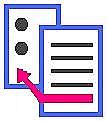 Εισαγωγή στη Νοσηλευτική Επιστήμη
15
Η Διαγνωστική Διαδικασία
Η διαγνωστική διαδικασία έχει 3 στάδια: 
  Ανάλυση δεδομένων.
  Ταυτοποίηση προβλημάτων υγείας , κινδύνων και δυνατοτήτων.
  Διατύπωση διαγνωστικών αναφορών.
Εισαγωγή στη Νοσηλευτική Επιστήμη
16
Ανάλυση Δεδομένων
Στη διαγνωστική διαδικασία η ανάλυση περιλαμβάνει τα παρακάτω βήματα:
Συγκρίνω τα δεδομένα με τα standards ( ταυτοποιώ σημαντικές ενδείξεις).
Ομαδοποιώ τις ενδείξεις (παράγω δοκιμαστικές υποθέσεις ).
Αναγνωρίζω  κενά και ασυνέπειες.
Εισαγωγή στη Νοσηλευτική Επιστήμη
17
Ταυτοποίηση των προβλημάτων υγείας των κινδύνων και των δυνατοτήτων.
Αφού αναλυθούν τα δεδομένα, ο νοσηλευτής και ο ασθενής πρέπει από κοινού  να αναγνωρίσουν  δυνατότητες και προβλήματα. 
Αυτή είναι μια πρωταρχικής σημασίας διαδικασία για τη νοσηλευτική διεργασία.
Εισαγωγή στη Νοσηλευτική Επιστήμη
18
Διατύπωση Διαγνωστικών Αναφορών
Οι περισσότερες νοσηλευτικές διαγνώσεις γράφονται ως διμερείς ή τριμερείς αναφορές, αλλά υπάρχουν και παραλλαγές αυτών.
Εισαγωγή στη Νοσηλευτική Επιστήμη
19
Βασικές διμερείς αναφορές
Η βασική διμερής αναφορά περιλαμβάνει τα ακόλουθα:
1.  Πρόβλημα: αναφορά της αντίδρασης του ασθενή ( διαγνωστική ετικέτα).
2.  Αιτιολογία: παράγοντες που συντελούν ή πιθανές αιτίες αντιδράσεων.
Τα δύο μέρη ενώνονται με τις λέξεις σχετικά με ή με το που οφείλεται σε. 
Η φράση οφείλεται σε υποδηλώνει πως ένα μέρος προκαλεί ή είναι υπεύθυνο για το άλλο μέρος. 
Αντίθετα, η φράση σχετικός με απλά υπονοεί μια συγγένεια.
Εισαγωγή στη Νοσηλευτική Επιστήμη
20
Βασικές τριμερείς αναφορές
Η βασική τριμερής νοσηλευτική διάγνωση περιλαμβάνει τα ακόλουθα :
1. Πρόβλημα: Αναφορά της αντίδρασης του ασθενή.
2. Αιτιολογία: Παράγοντες που συντελούν ή πιθανές αιτίες της αντίδρασης.
3. Ενδείξεις και συμπτώματα: προσδιοριστικά χαρακτηριστικά που έχουν εκδηλωθεί από τον ασθενή.
Εισαγωγή στη Νοσηλευτική Επιστήμη
21
Αποφυγή Λαθών στο                       Διαγνωστικό Συλλογισμό
Επαληθεύστε. 
Αποκτήστε μια καλή βάση γνώσεων και αποκτήστε κλινική εμπειρία. 
Να έχετε μια πρακτική γνώση του τι είναι φυσιολογικό. 
Συμβουλευτείτε τις πηγές. 
Να βασίζετε τις διαγνώσεις σε πρότυπα -δηλαδή στη συμπεριφορά  παρά σε ένα μεμονωμένο περιστατικό. 
Να βελτιώσετε τις δεξιότητες της κριτικής σκέψης.
Εισαγωγή στη Νοσηλευτική Επιστήμη
22
Βιβλιογραφία
Εισαγωγή στη Νοσηλευτική Επιστήμη
23
Τέλος Ενότητας
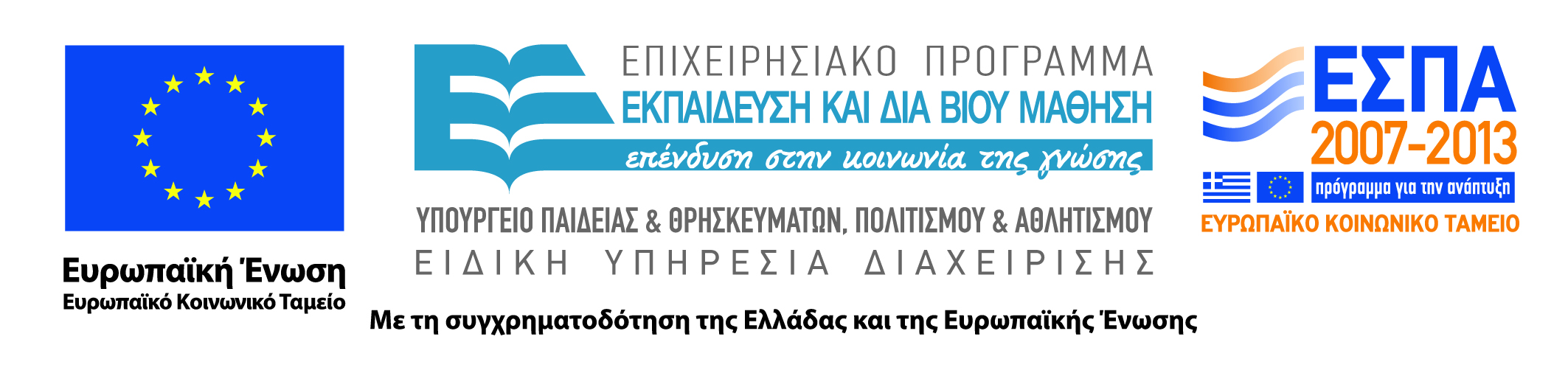 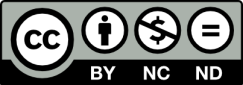